My Enemies Fight Against Me!  What Is Man Doing to Me? (v. 1-2)
S
T
A
N
Z
A
#1
They Are Unrelenting – “All Day” (56:1, 2)
They Are Unnumbered – “Many” (56:2)
They Are Unmerciful
They trample me (swallow, pant after) (56:1:2)
They fight against me proudly (56:1, 2)
They oppress me (attack, crush, press) (56:1)
My Trust Is in My God!!!What Can Man Do to Me? (v. 3-4)
C
H
O
R
U
S
I Have Times When I Am Afraid 
The emotion of fear is not sinful 
The lack-of-faith-to-act fear is condemned
I Have Put My Trust in God
“In God/LORD” (Not “in me” & not “in man”)
Let God take care of what is best – I trust Him
I Trust in God, in Spite of Man & My Fears
What can man do to me? (Matt. 10:28)
Can man harm me?   Yes!  (I’m afraid)  Can man defeat me?  No!  (Heb. 13:5-6)
My Enemies Pursue My Ruin!What Is Man Doing to Me? (v. 5-7)
S
T
A
N
Z
A
#2
They Are Unrelenting – “All Day” (56:5)
They Are Unbalanced–“All Their Thoughts” (5)
They Are Unmerciful
Twist my words (56:5)
Think evil against me (56:5)
Conspire against me (56:6) 
Lurk in the shadows (56:6)
Watch my movements (56:6) 
Seek my ruin (56:6)
They Are Under Reproach (56:7)
My God Is For Me!!!What Is God Doing for Me? (v. 8-9)
B
R
I
D
G
E
My God Knows (56:8)
He counts every single step I take
He collects every single tear I shed
He copies down every mistreatment I suffer
My God Hears (56:9a) 
My God Protects (56:9b)
I know with confidence that He is my shield (Rom. 8:31)
My Trust Is in My God!!!What Can Man Do to Me? (v. 10-11)
C
H
O
R
U
S
I Have Put My Trust in God
I Praise His Word
His Word told me to trust Him (Prov. 3:5-6; Psa. 37:3, 5, 40)
His Word told me that He’d be with me (Deut. 31:6, 8; 20:4)
I Trust in God, in Spite of Man & My Fears
What can man do to me?
My All Belongs to My God!!!What Am I Doing for God? (v. 12-13)
C
O
D
A
I Will Keep My Promises to My God (56:12; cf. Rom. 12:1; 6:13; Jas. 4:7-8)
I Will Render Thank Offerings to My God (56:12; cf. 1 Th. 5:18; Eph. 5:20)
I Will Walk Before My God in All Things (56:13; cf. 2 Cor. 5:7; Col. 1:10; 1 John 1:7)
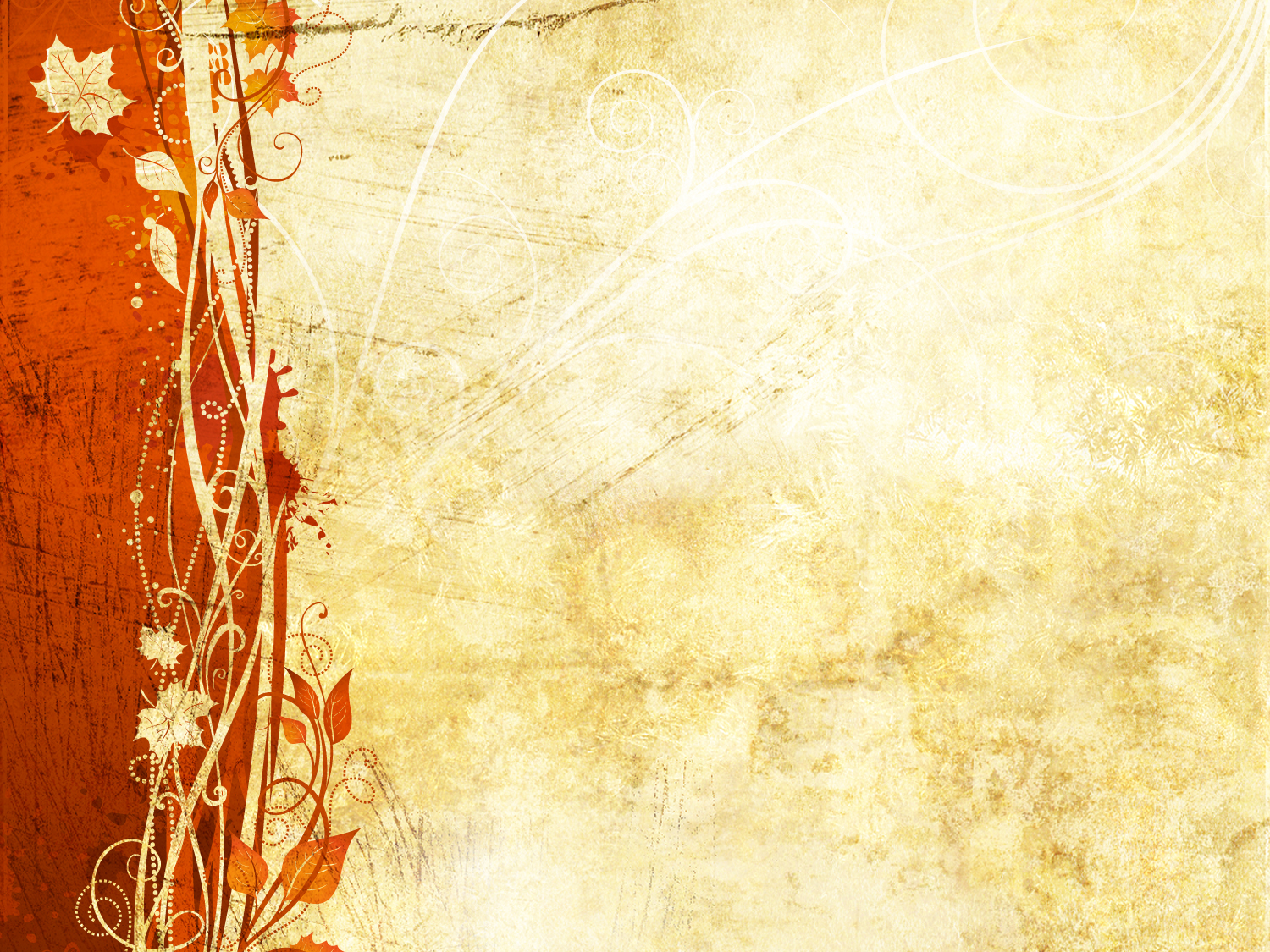 Have You Put Your Trust in God?
Believe Jesus is God’s Son – John 8:24
Repent of your sins – Luke 13:3
Confess your faith in Jesus – Matt. 10:32
Be immersed into Christ – Galatians 3:27
God will wash away your sins – Acts 22:16
God will add you to His church – Acts 2:47
God will enroll you in heaven – Hebrews 12:23
Walk faithfully before God – 1 John 1:7